Pedagogía preventiva
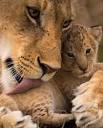 A veces las clases no funcionan
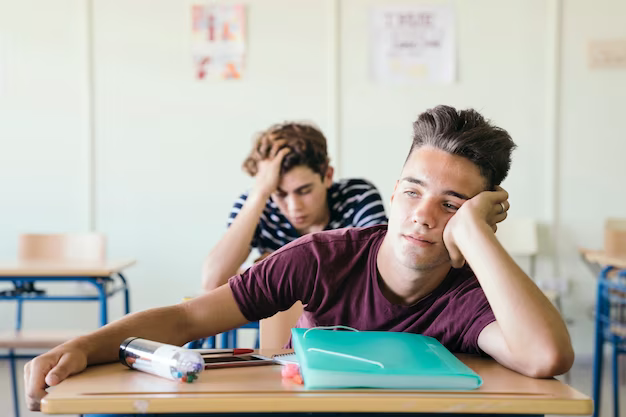 y no tenemos la culpa

 otras veces sí.

 Hay profesores cuyo estilo de enseñar es un factor de riesgo
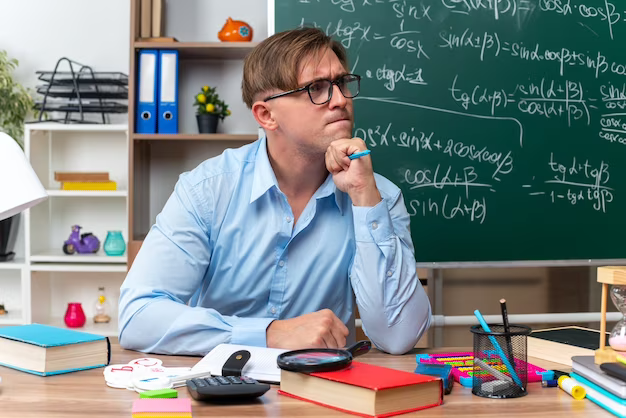 LOS MAESTROS PODEMOS PENSAR LO QUE QUERAMOS
NO PODEMOS DECIR LO QUE QUERAMOS

SABER CALLAR

EL Silencio ES HIGIÉNICO
Contar que van a pasar cosas
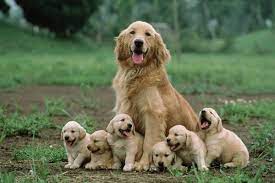 Se van a distraer
Van a tardar en sacar el lápiz
Se van a insultar
Se van a pegar
Van a reñir por la fila
No van a traer los deberes
Se les va a olvidar el boli
Se van a cansar
Hay niños tristes
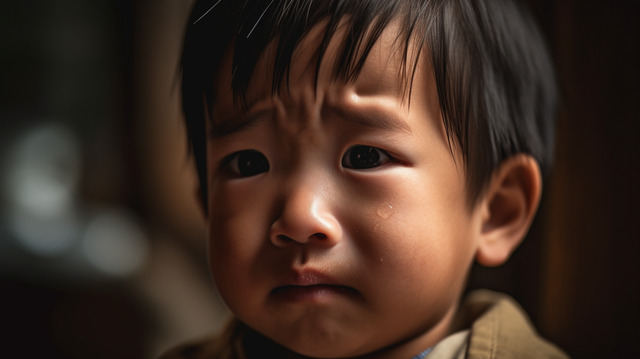 Separado
Fuera de su país ( Nikita)
Pobres
Con dificultades
Con padres gritones
Y pegones
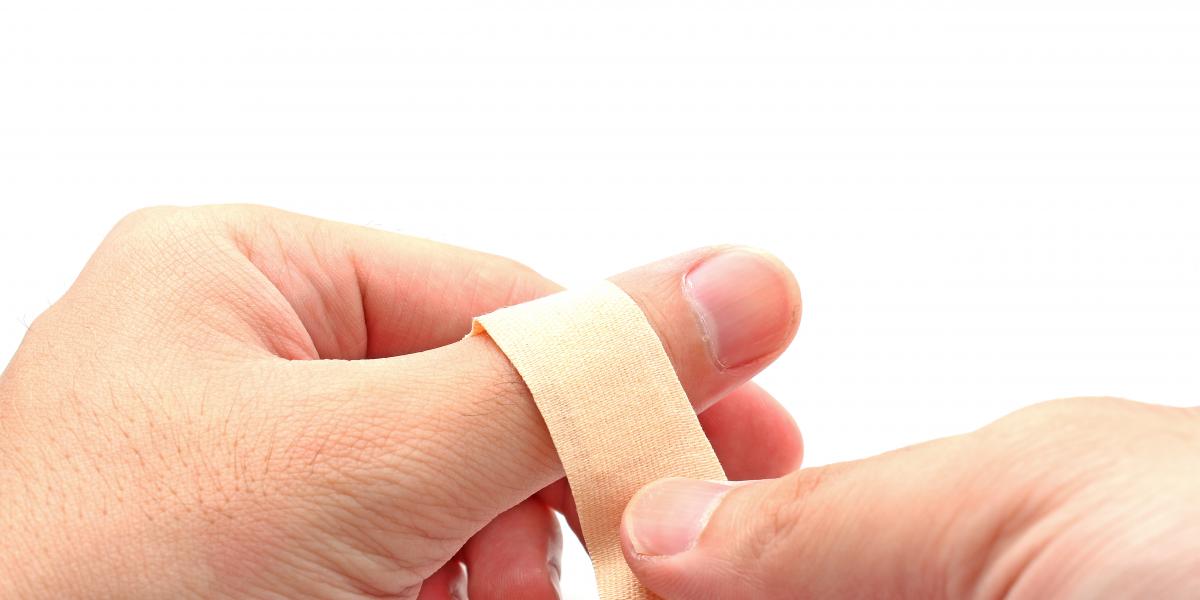 Igual que en el centro médico
Van a coser puntos

Van a curar infartos
Preparar TODA la clase
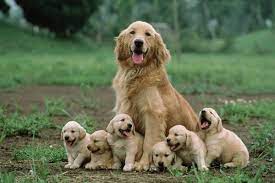 Las tres –or
Inicio
Meseta. Brain break
Fin
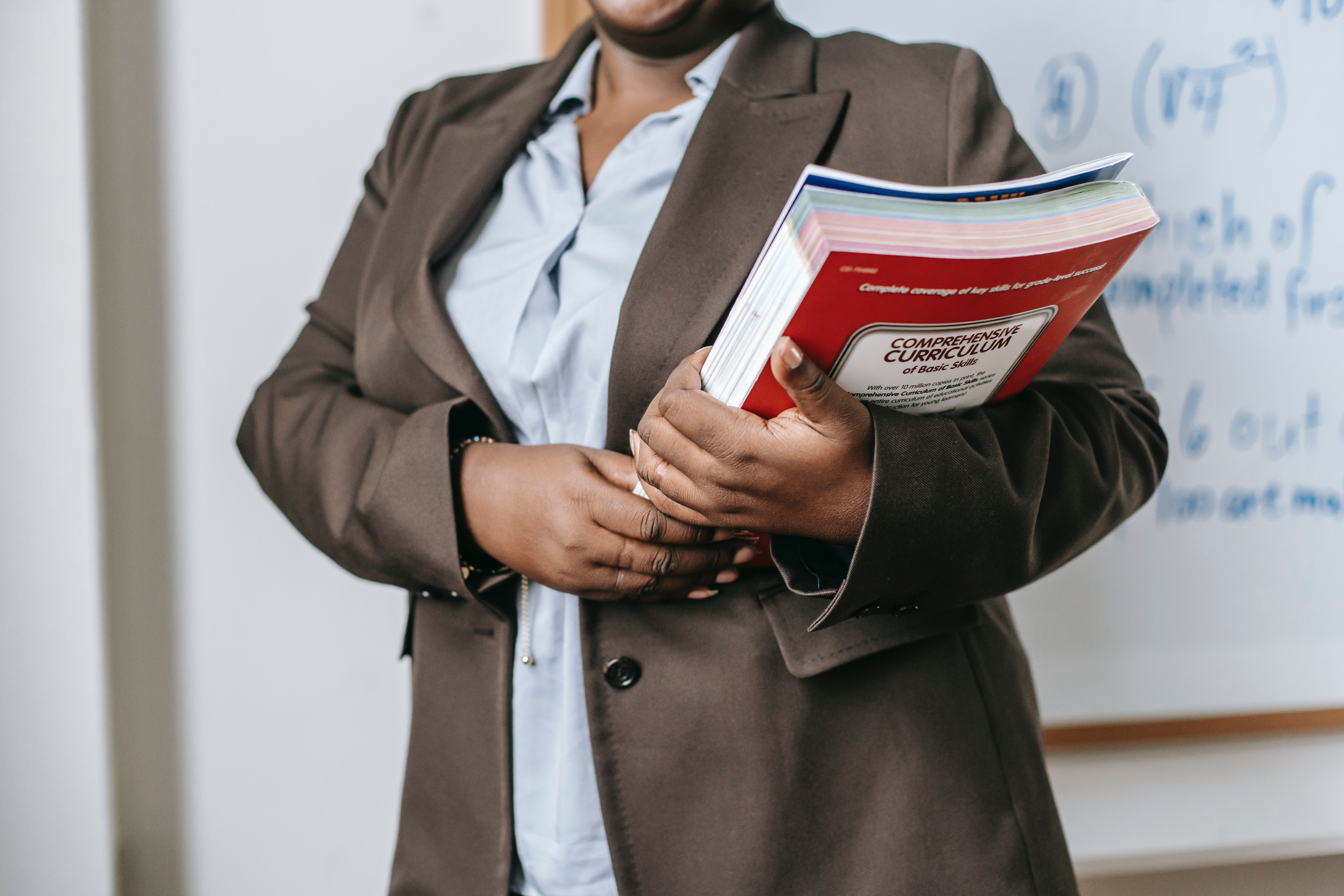 INICIOS DE CLASES
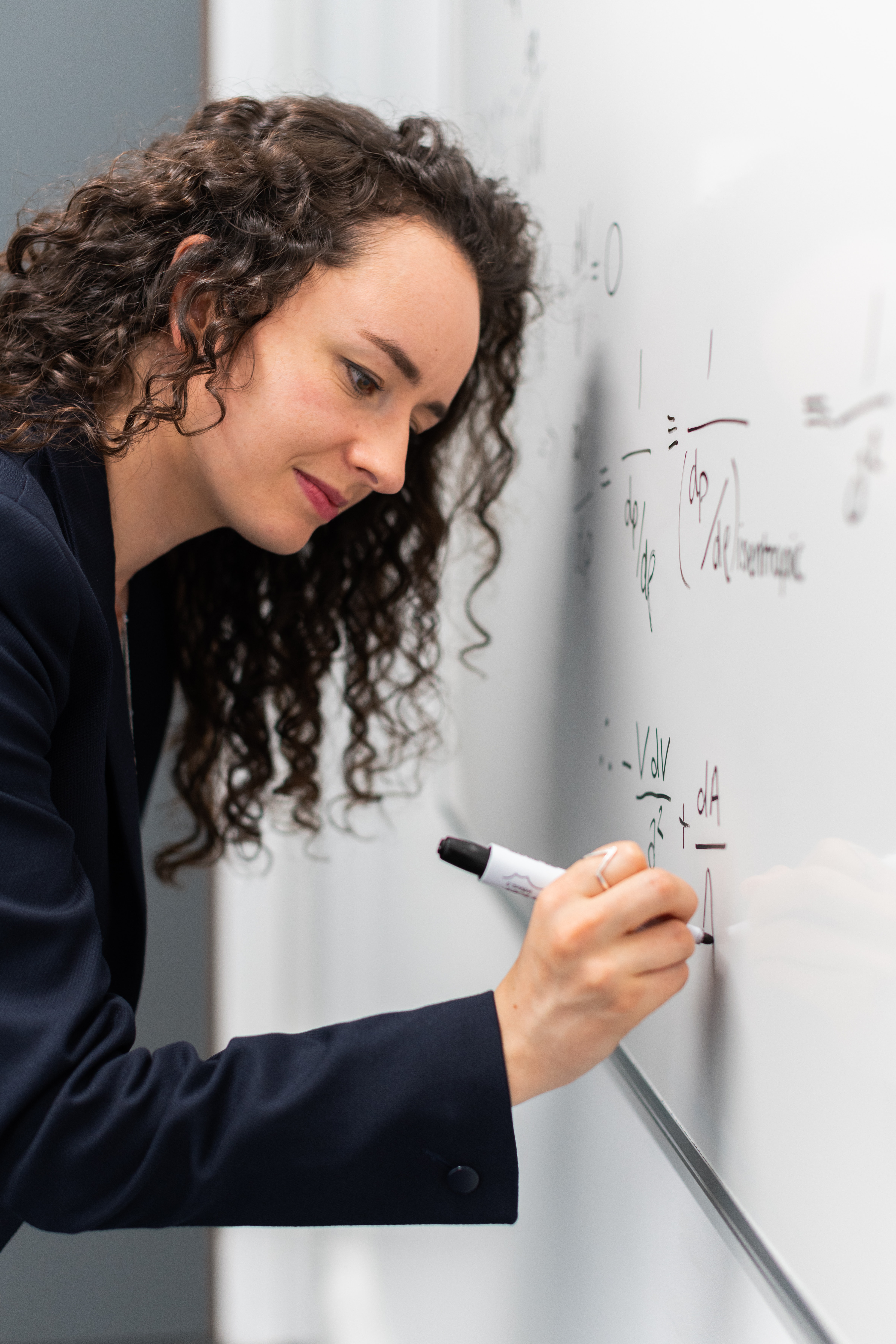 EL INICIO DE LA CLASE ES CLAVE
Se recuerda mejor lo que ocurre al principio 

El comienzo de la clase es un momento crítico

A veces lo primeros minutos se usan para corregir y deberían usarse para introducir cosa nuevas.
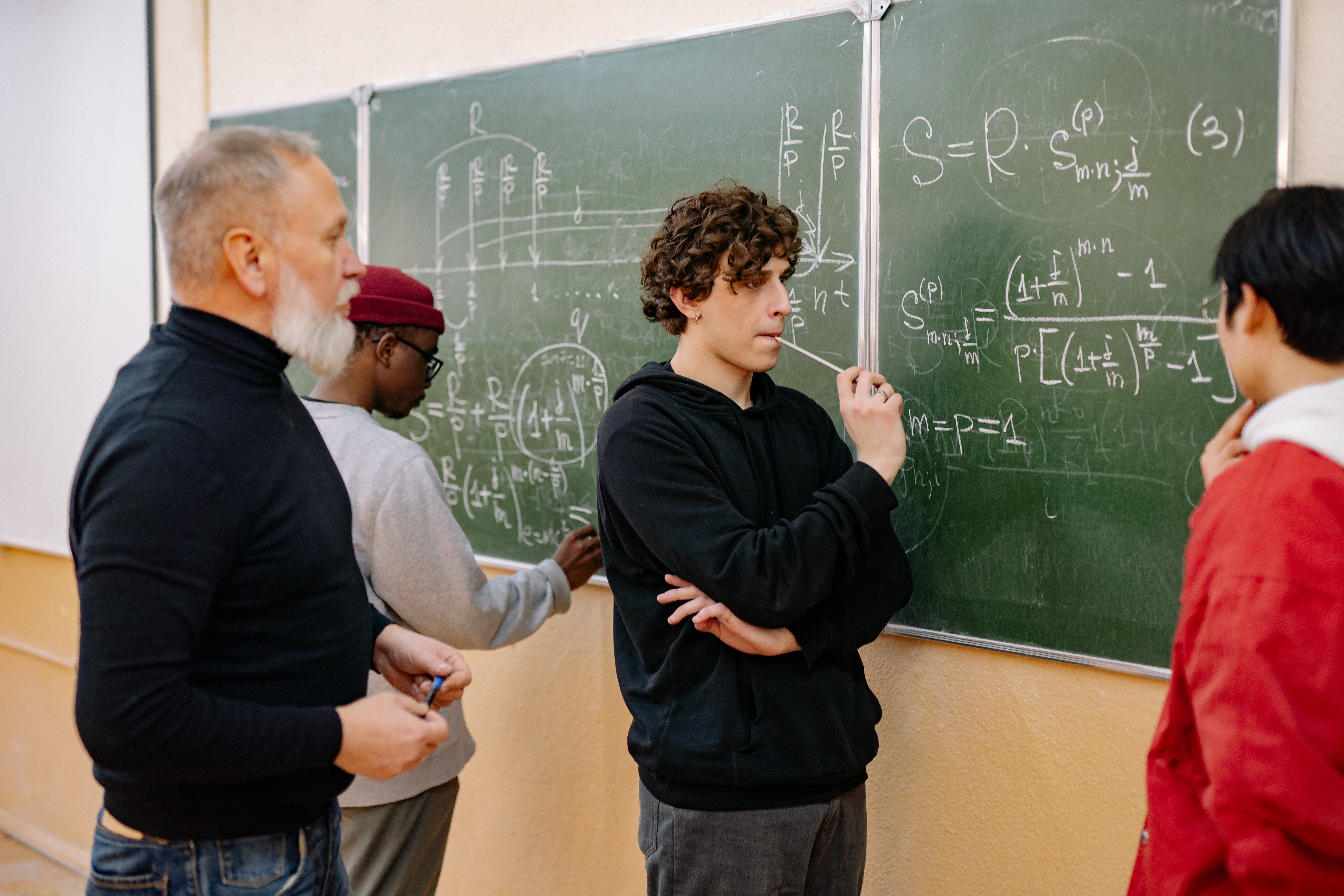 EFECTOS DE PRIMACIA Y RECENCIA
Recordamos mejor lo del principio 
y final
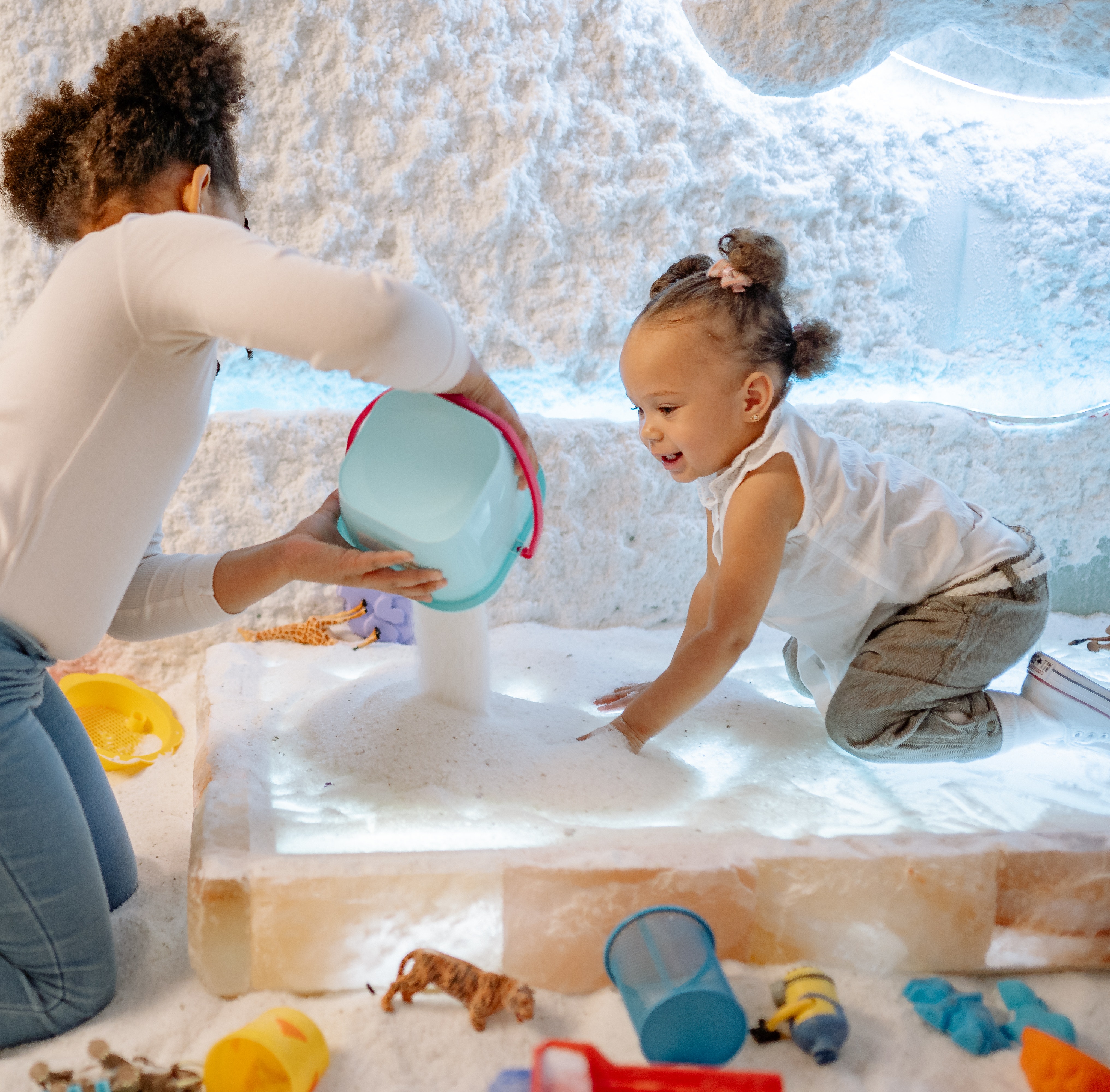 PRINCIPIO DE PREMACK
Alternancia de actividad obligatoria 
con otra  agradable
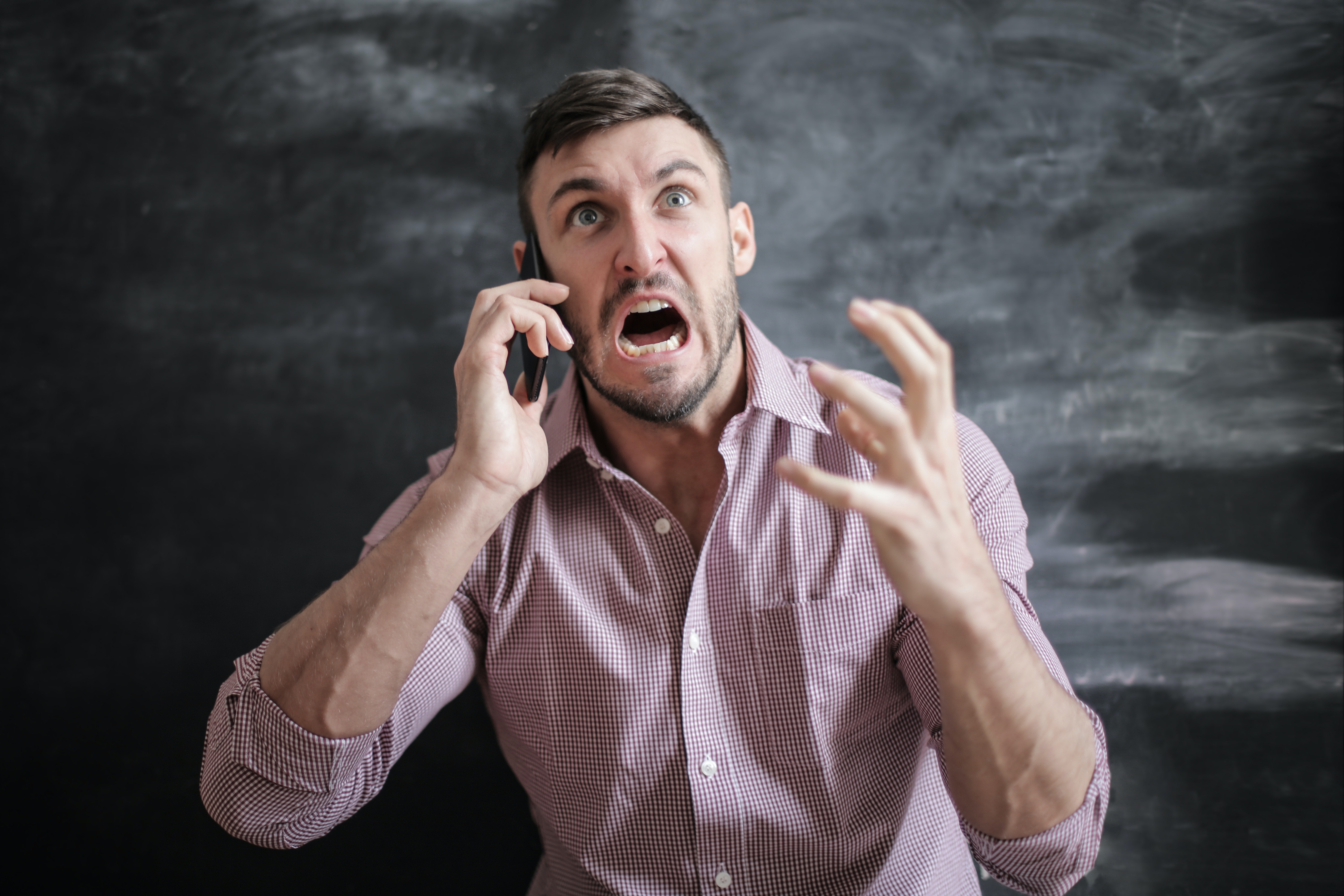 ERRORES QUE COMENTEN PARA CALLAR LA CLASE
Gritar 


Evita la pelea con los alumnos, no castigues a todos por unos pocos
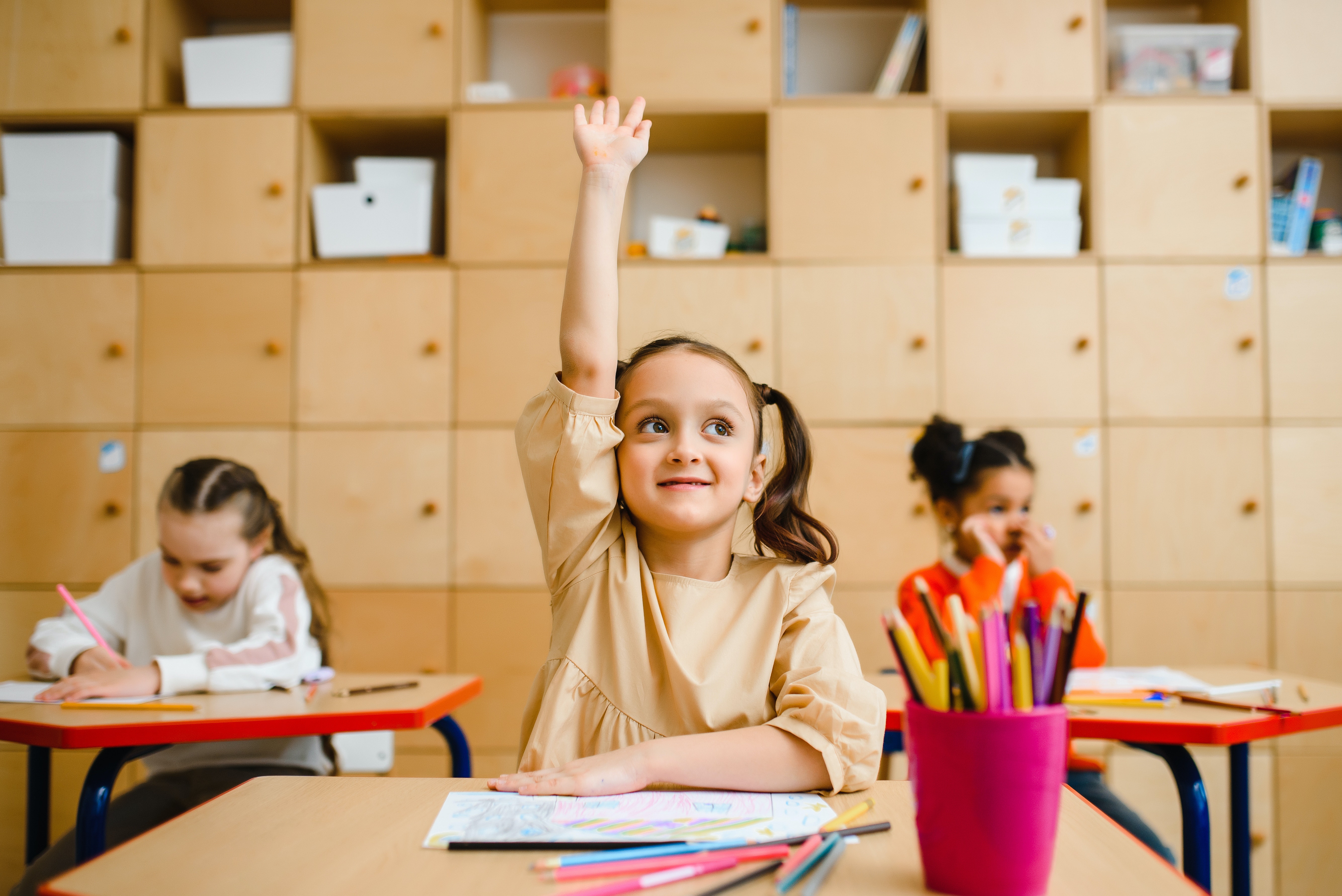 Necesitamos que se callen en un buen clima
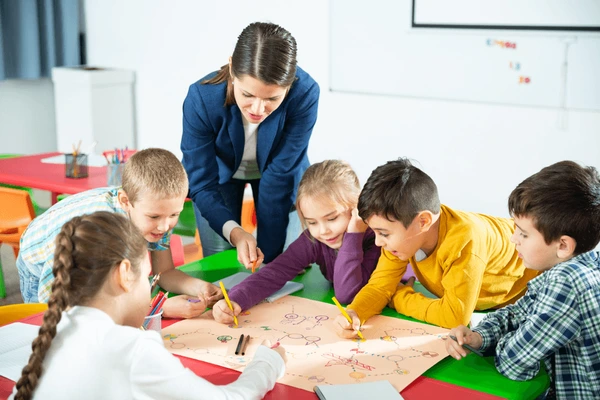 CLASES INTERESANTES
NIÑO A BURRIDO, MONSTRUO POTENCIAL
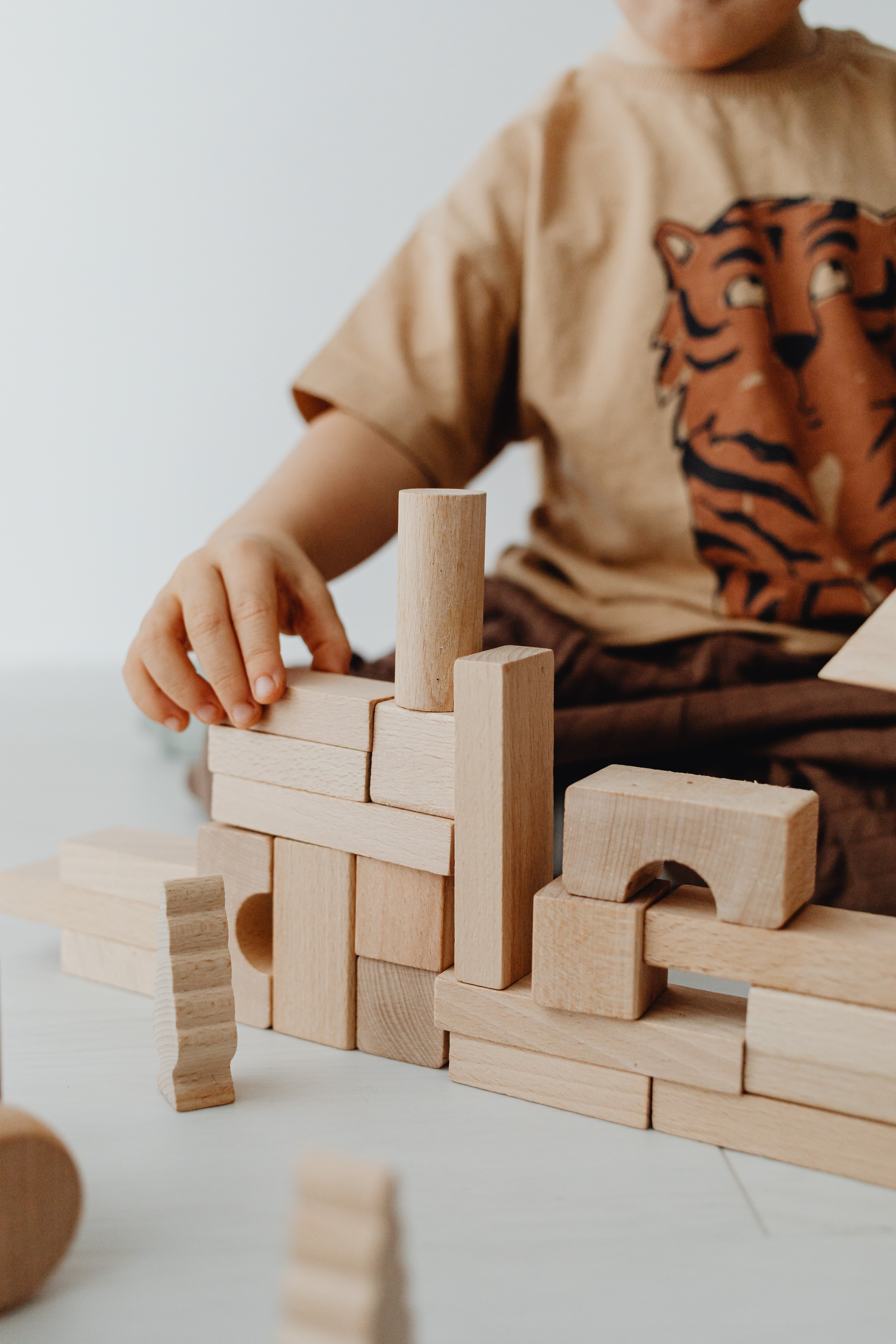 INICIAR LA CLASE CON ACTIVIDADES INCOMPATIBLES CON LA DISTRACCIÓN:
Preguntas, actividades prácticas de corta duración
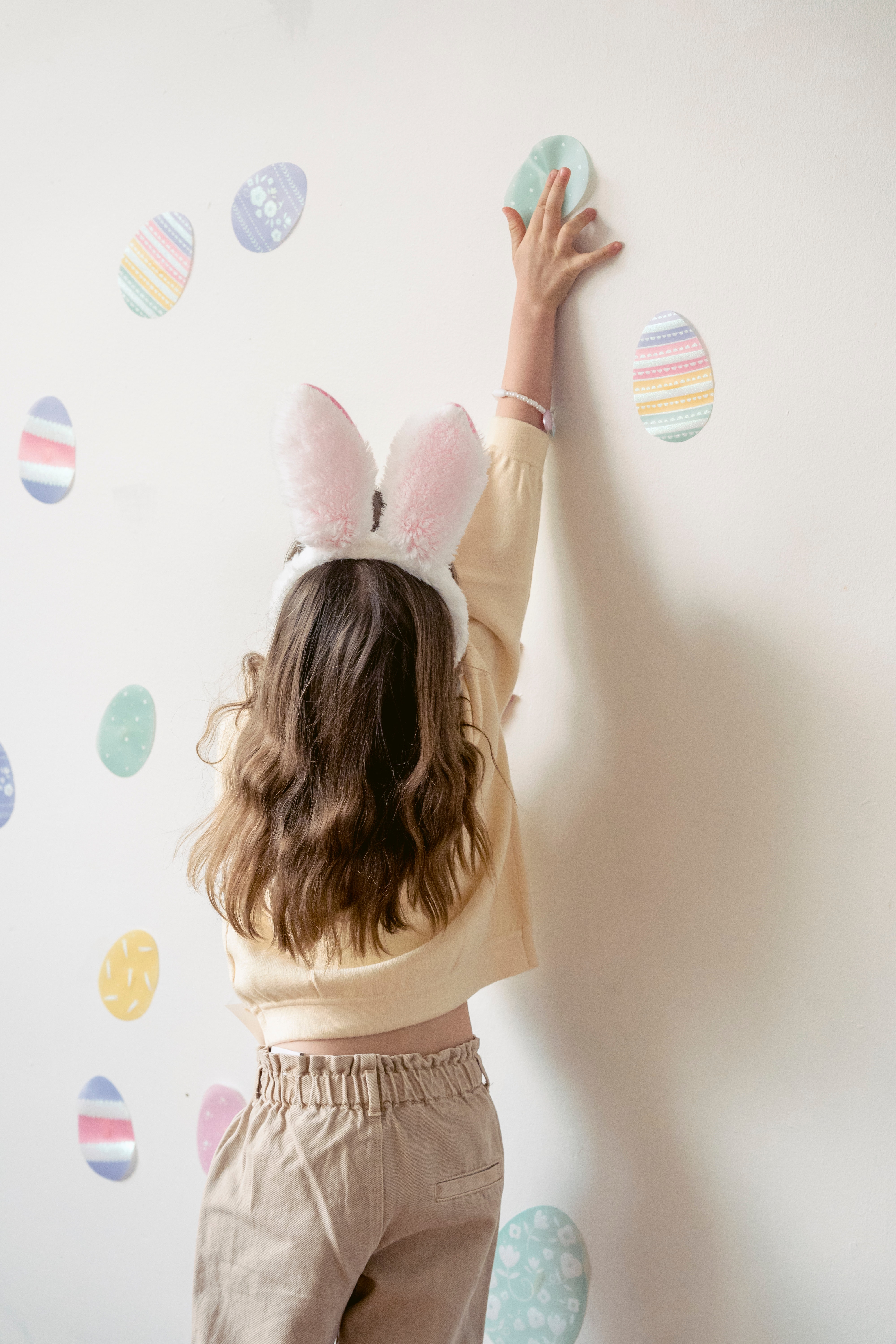 No preparar solo el contenido
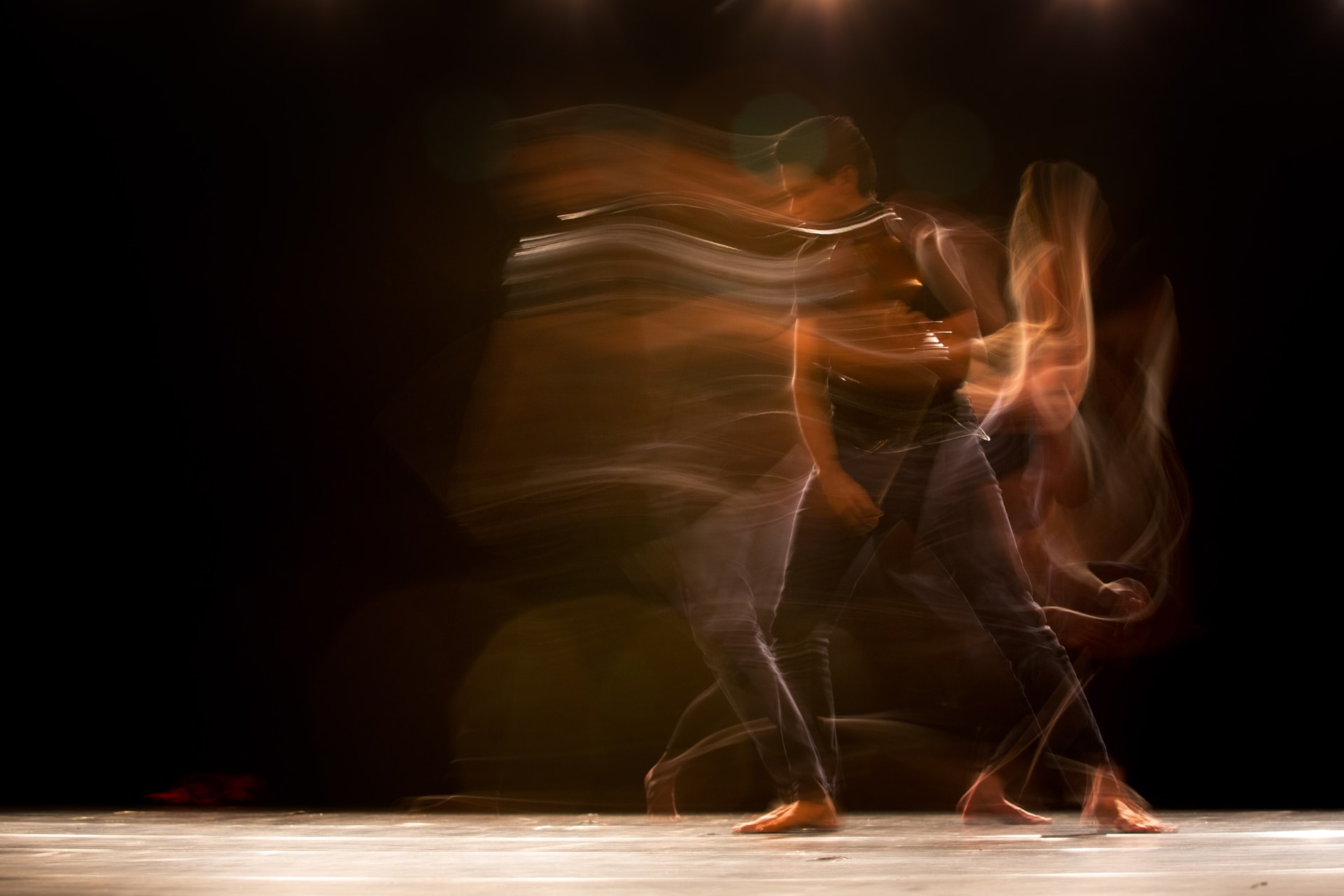 TPR
CLOSE YOUR EYES
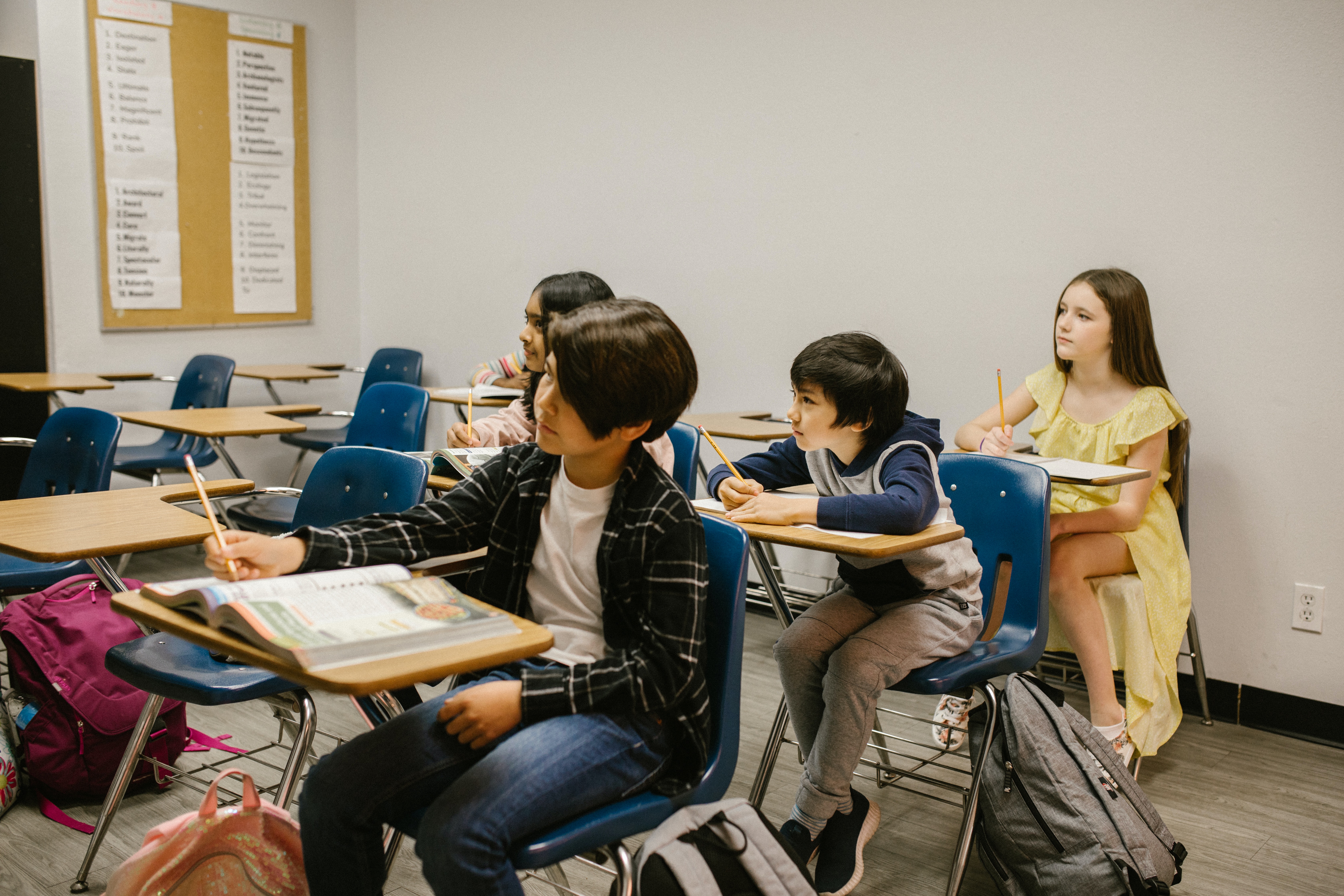 COLOCACIÓN DE MESAS
Zonas barrera
Evitar lejanías innecesarias
Evitar focos de tertulia
Ponernos de acuerdo con otros profes
Movilidad del maestro 
por el aula
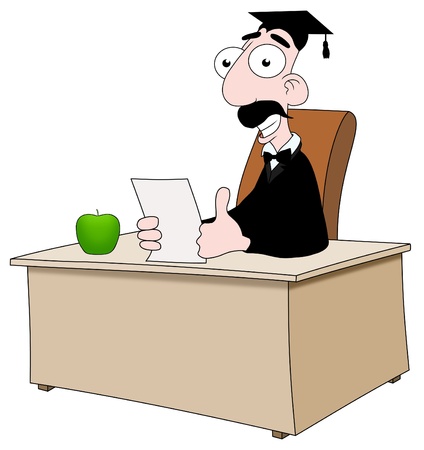 No dar la clase sentado
No se ve
Cuando te quieras dar cuenta ha hecho mal toda la página
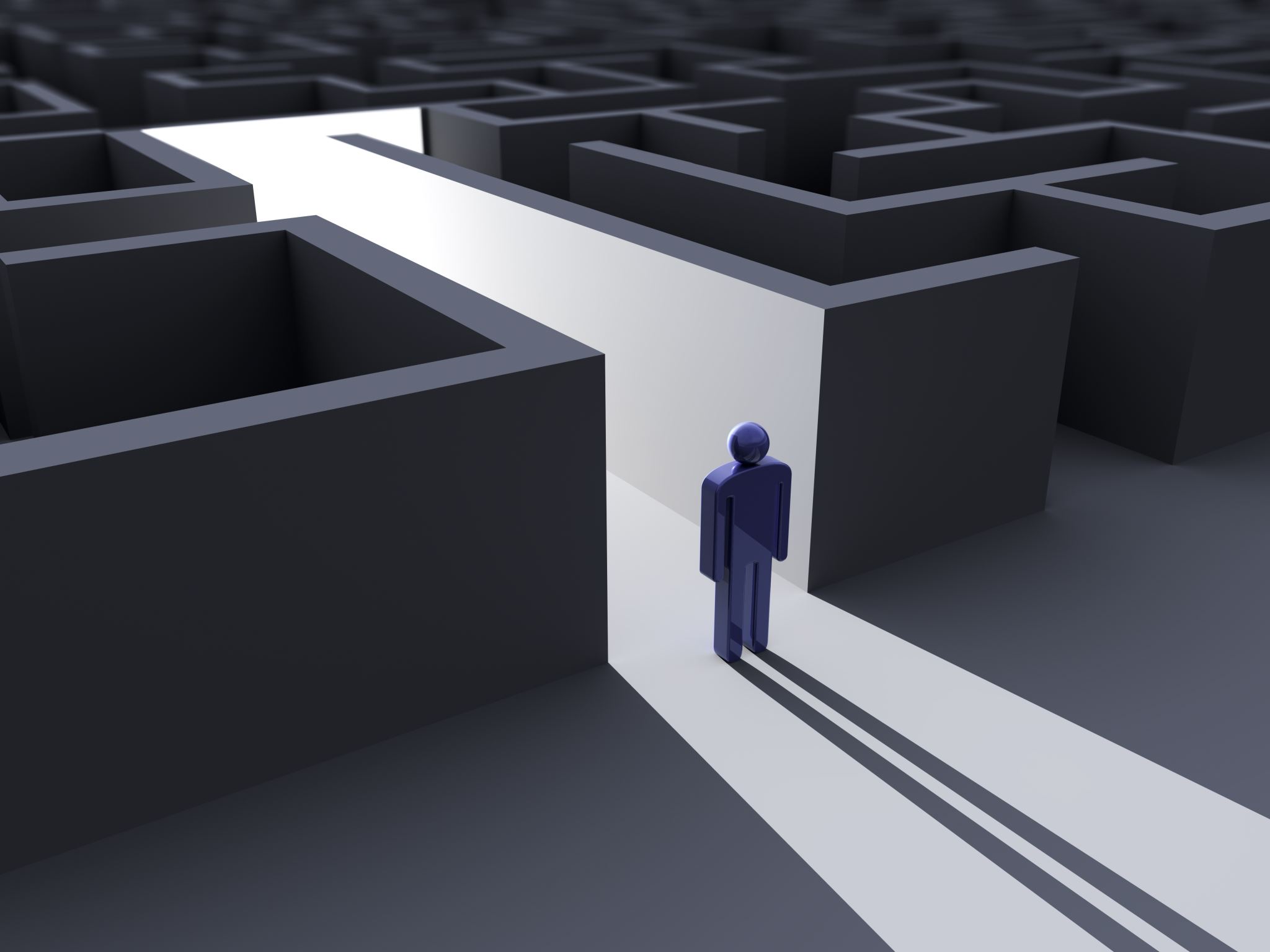 EVITA ZONAS DE SOMBRA
DESCONEXION EMOCIONAL
Si te mosqueas vete al baño,
 
COMO EL MÉDICO DE URGENCIAS

  A MI PROFE LE HA DADO UNA RABIETA
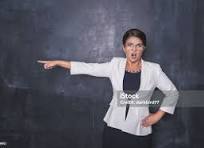 KIT ANTIMALALECHE
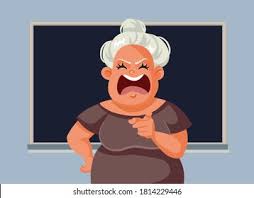 respirar, 
relajarnos,
 pasear,
 música, 
hablar bajo,
 positivo,
 humor,
No ser maestro calamar
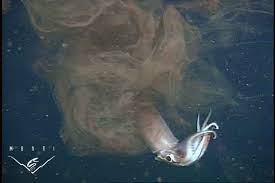 que va escupiendo tinta
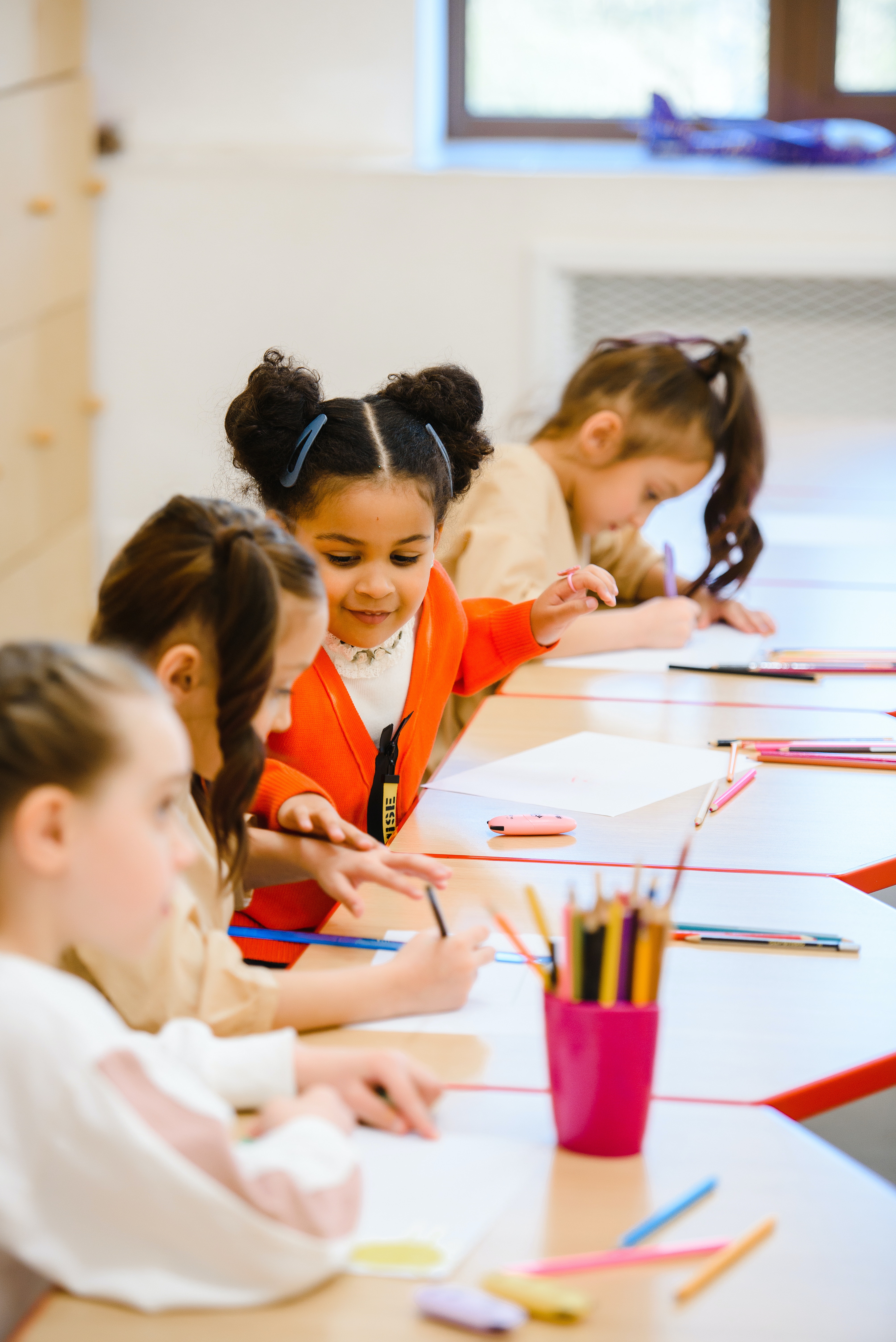 ¿Conoces a tus alumnos?
Piensa en tus alumnos más problemáticos

 ¿Qué sabes de ellos ? 

¿De sus casas? De si tienen trabajo, si discuten, si ha pasado algo
TUTORÍAS PERSONALIZADAS
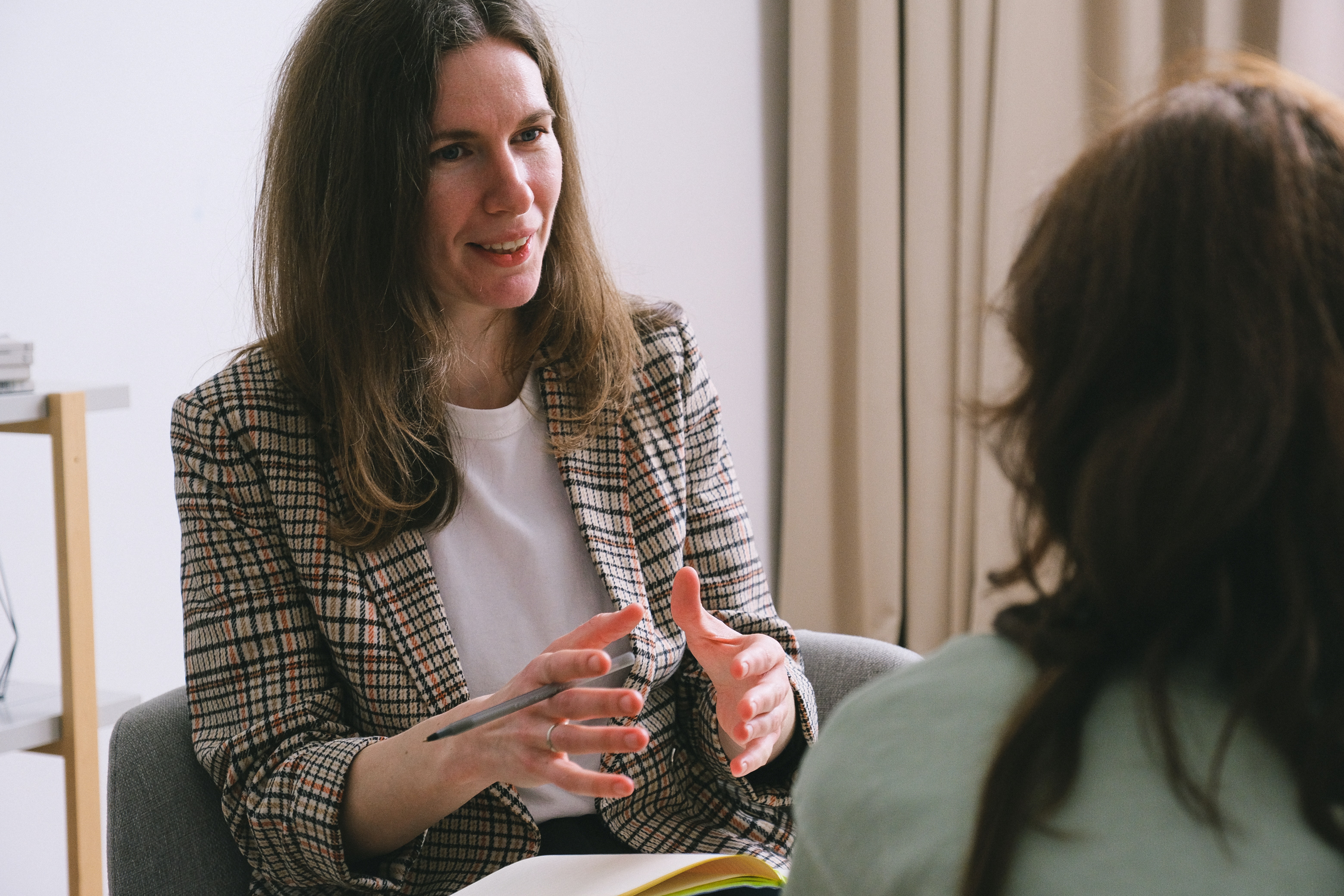 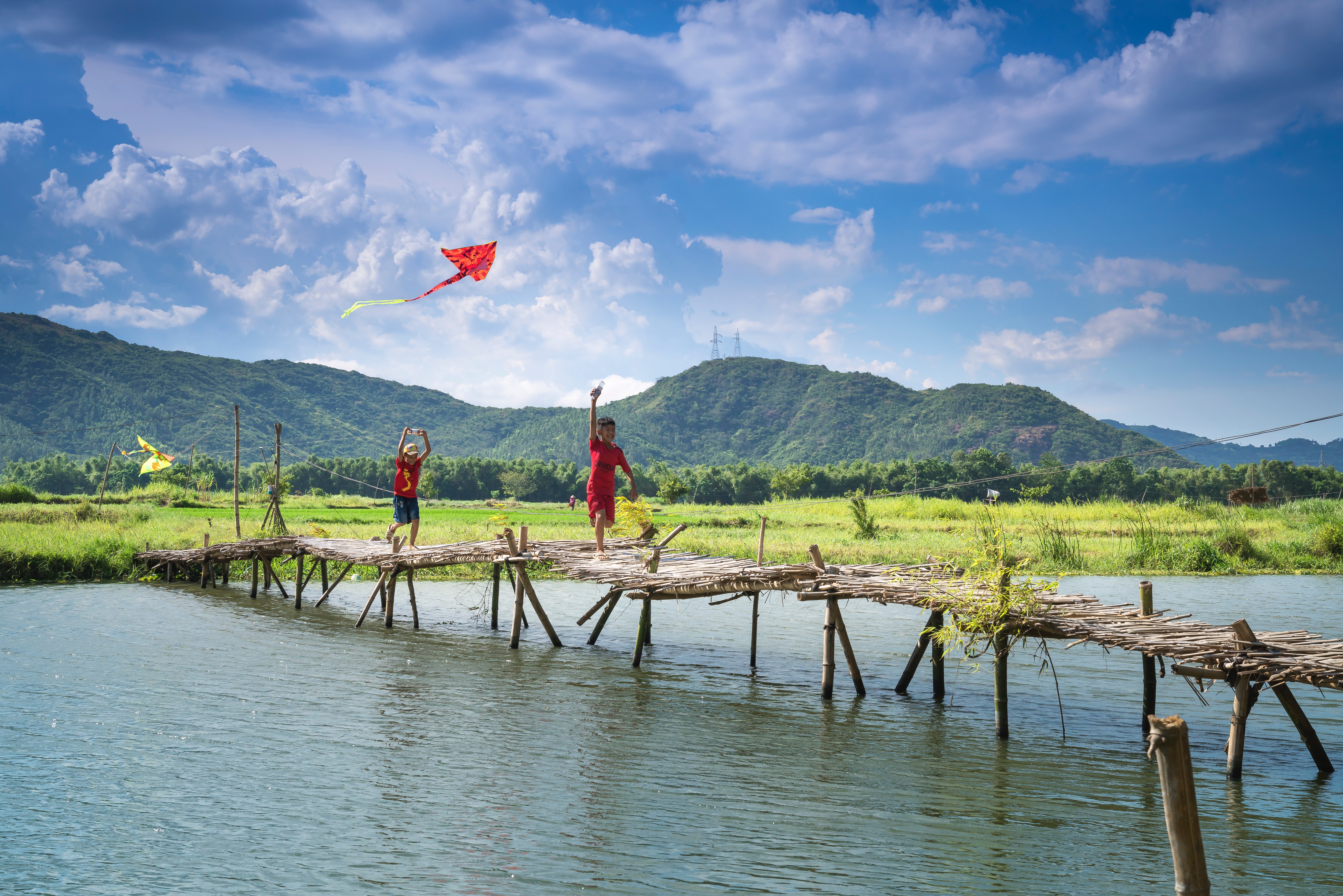 Crear puentes de confianza para que los niños puedan dirigirse a
 nosotros.
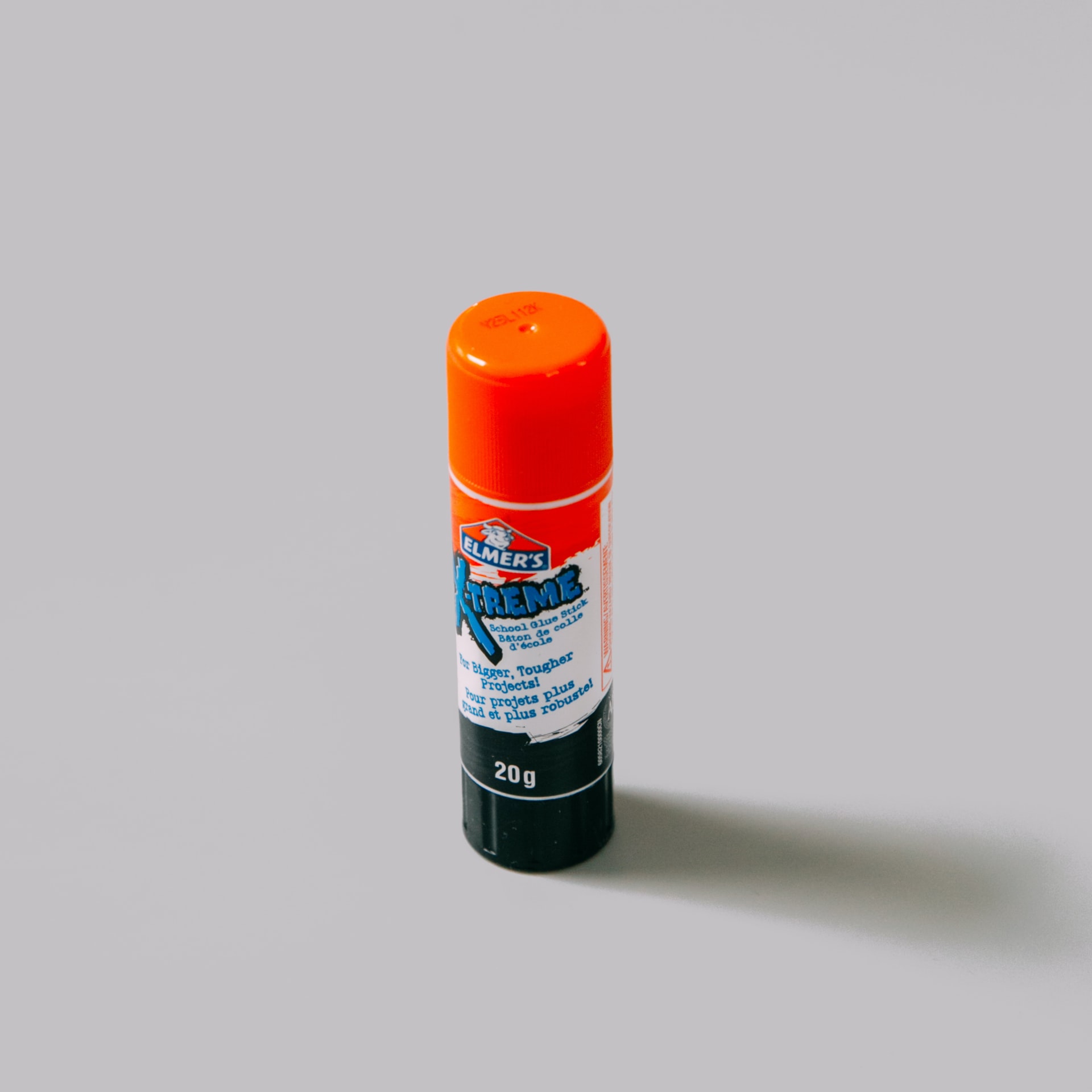 TEACHER GLUE
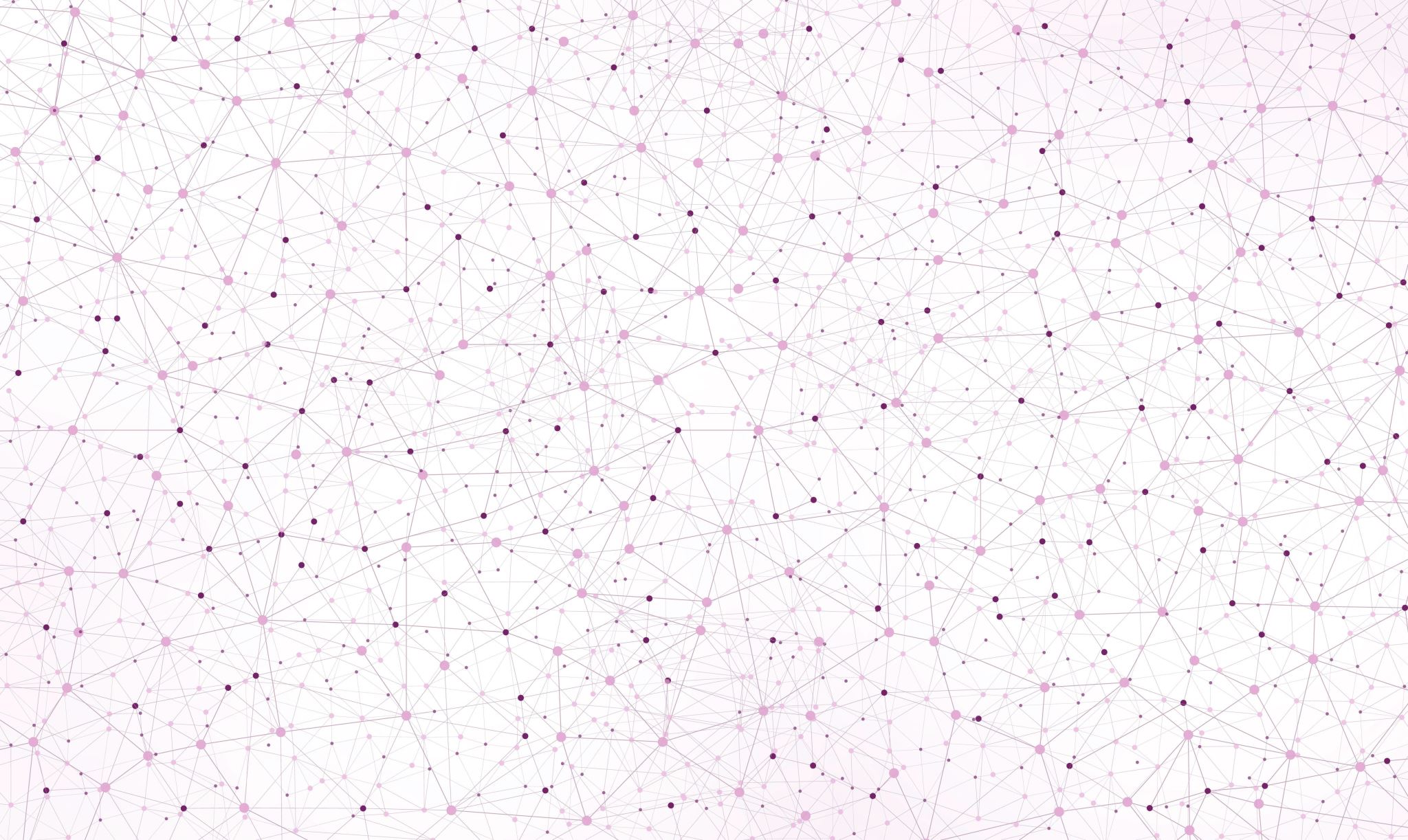 VIDEO EN UKRANIANO

NO HACER PUF

TOCAR EL HOMBRO CUANDO DICES MUY BIEN O AL PASAR

ABRAZAR

ESCUCHAR
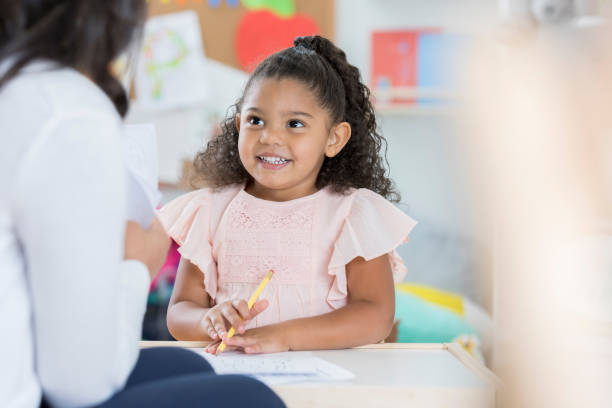 Mirar a la cara de los niños
MATERIAL
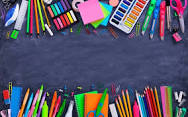 No reñir por no traer el material

CAMBIAR LÁPIZ PEQUEÑO POR GRANDE

Tener estuche alternativo

Dejar el material en clase

SELENIA